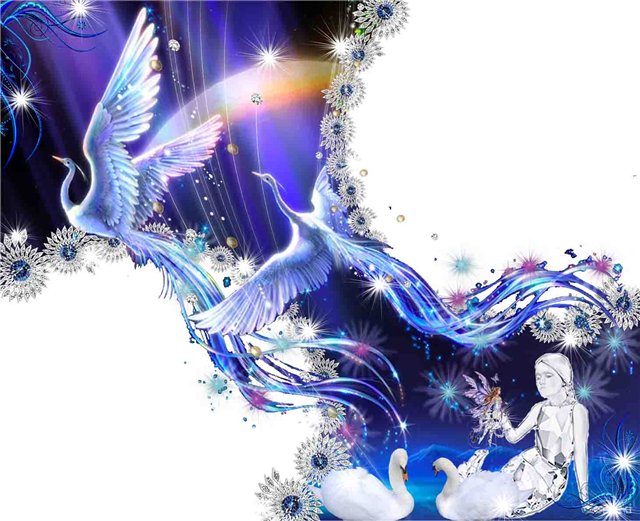 Птица счастья
Составитель:
Стазаева Ольга Георгиевна, 
учитель технологии 
МБОУ СОШ № 136
Орджоникидзевского района 
г. Екатеринбурга
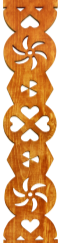 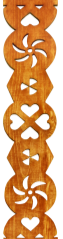 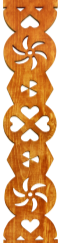 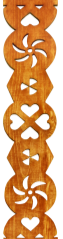 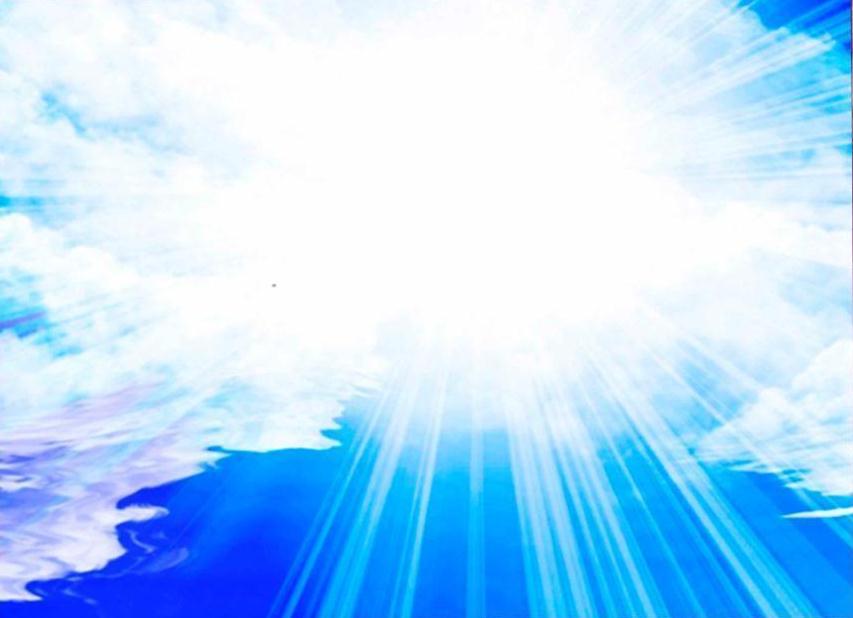 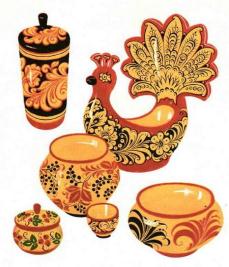 Страна наша богата талантами, глубоки её исторические и культурные корни, и многие виды народного искусства широко известны и высоко ценимы не только у нас, но и за рубежом.
Заголовок слайда
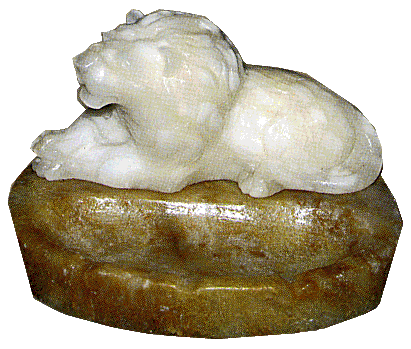 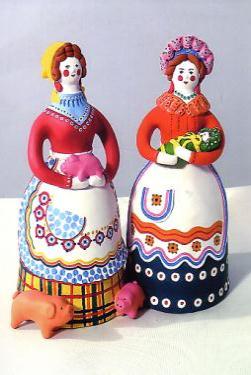 Во многих её уголках – селениях, деревнях, аулах –продолжают жить интереснейшие ремёсла, уходящие корнями в глубокую древность.
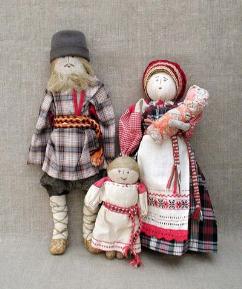 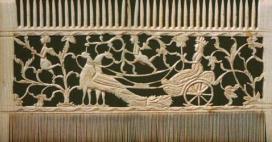 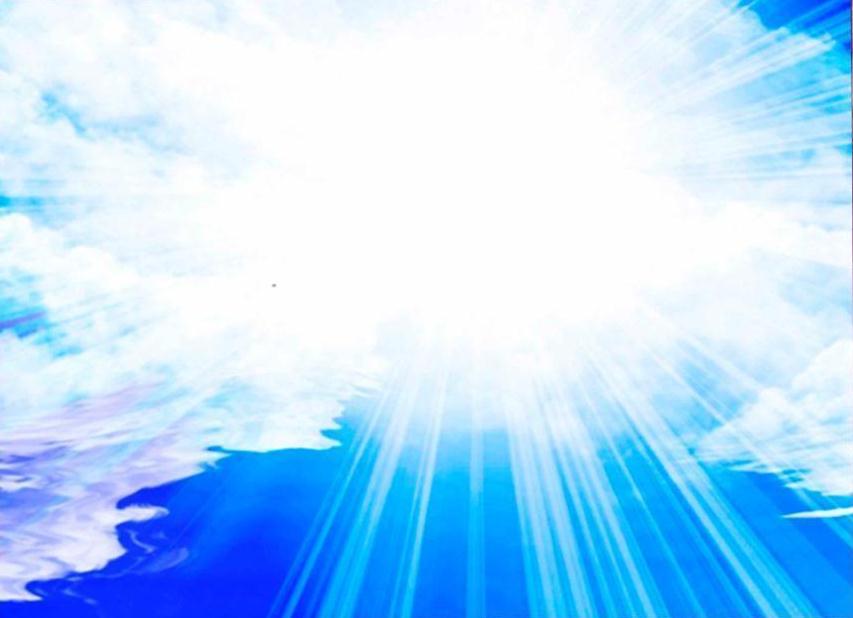 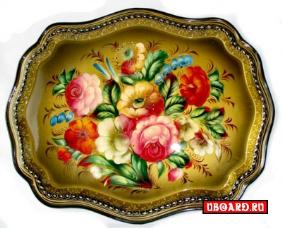 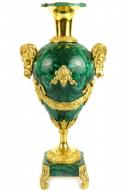 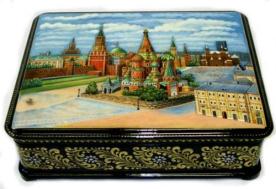 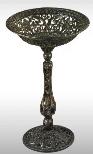 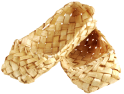 В изделиях народных мастеров – в дереве, камне, глине, на ткани – оживают образы, пришедшие из языческих поверий и легенд, народного эпоса и сказок.
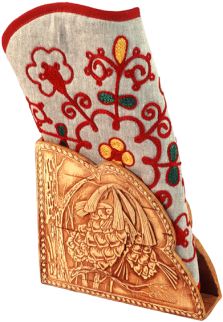 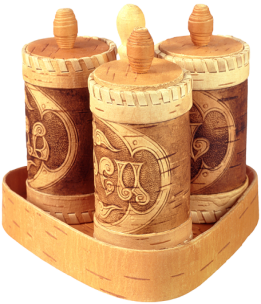 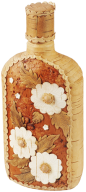 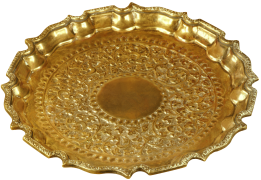 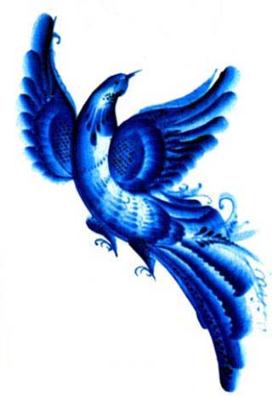 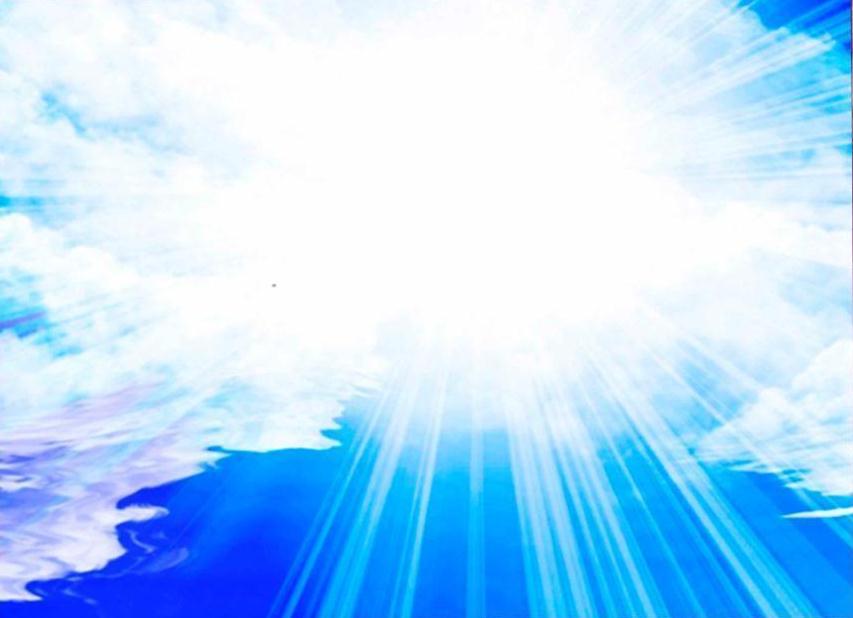 Один из таких образов – п т и ц а.
Птица –сказочный персонаж, который умеет не только красиво петь, но и дарить людям радость!
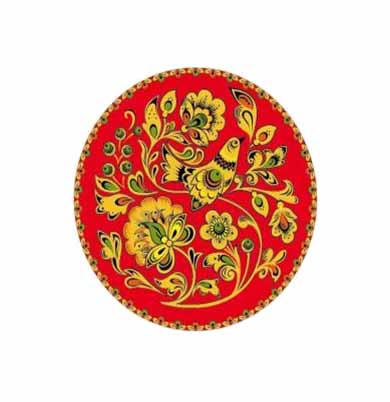 Изображение птиц на предметах быта (прялках, разделочных досках, избах, вышивке и в народной игрушке ) несло огромный философский смысл и значение.
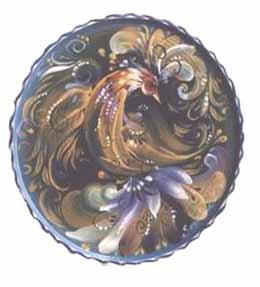 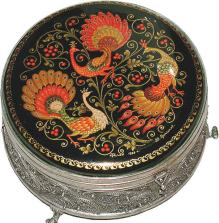 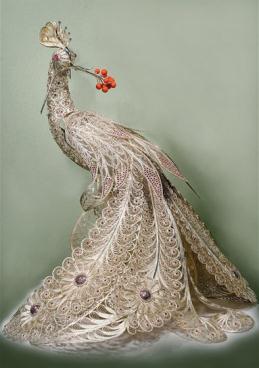 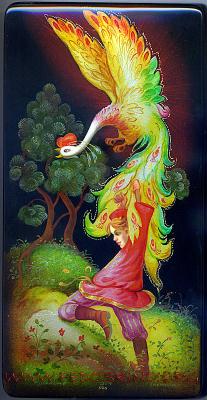 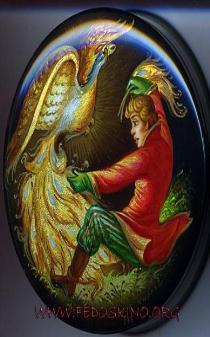 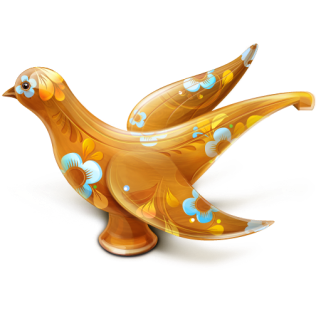 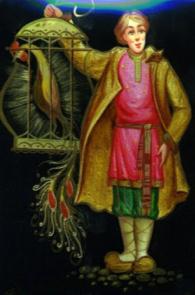 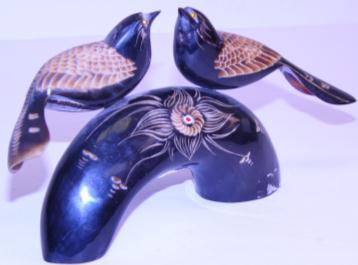 Эта птица не просто игрушка. Она – сила в руках доброго чуткого мастера.
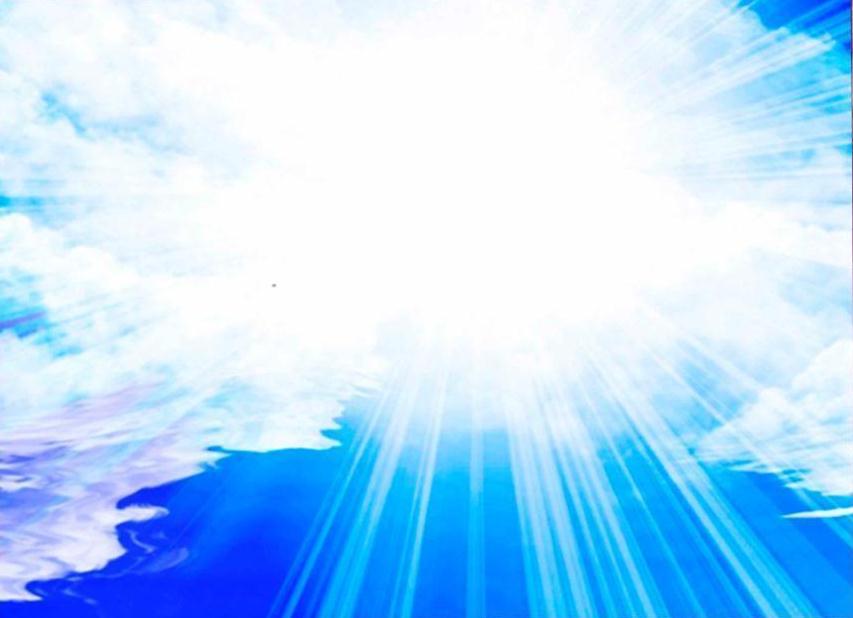 Образ птицы  на Руси символизировал семейное 
счастье и благополучие.
Издавна птица считается связующим звеном между землей и небом, человеческим и божественным.
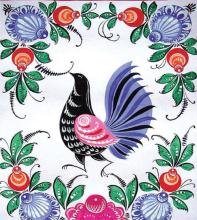 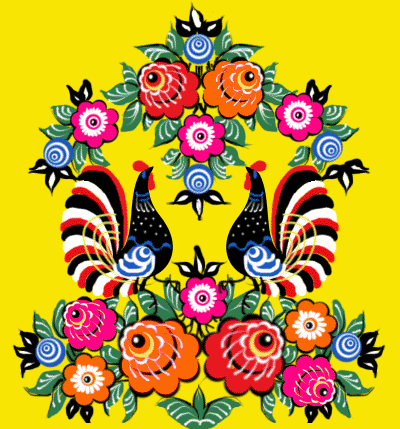 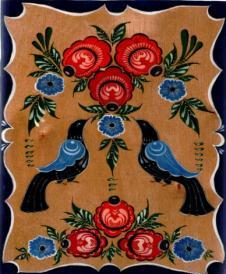 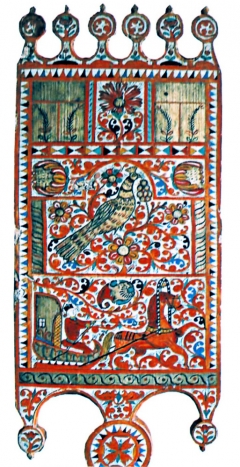 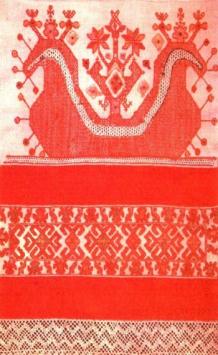 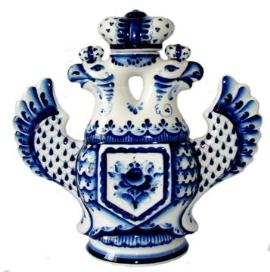 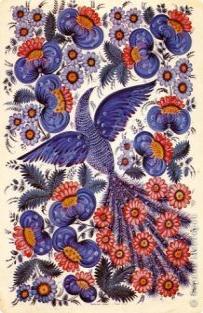 Птицу называют еще проводником души. 
Летящая птица напоминает солнце - языческий символ животворящего начала.
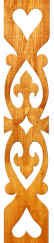 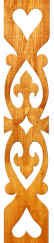 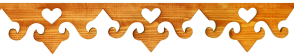 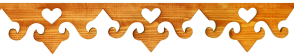 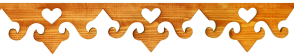 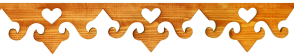 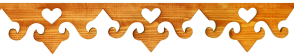 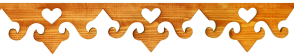 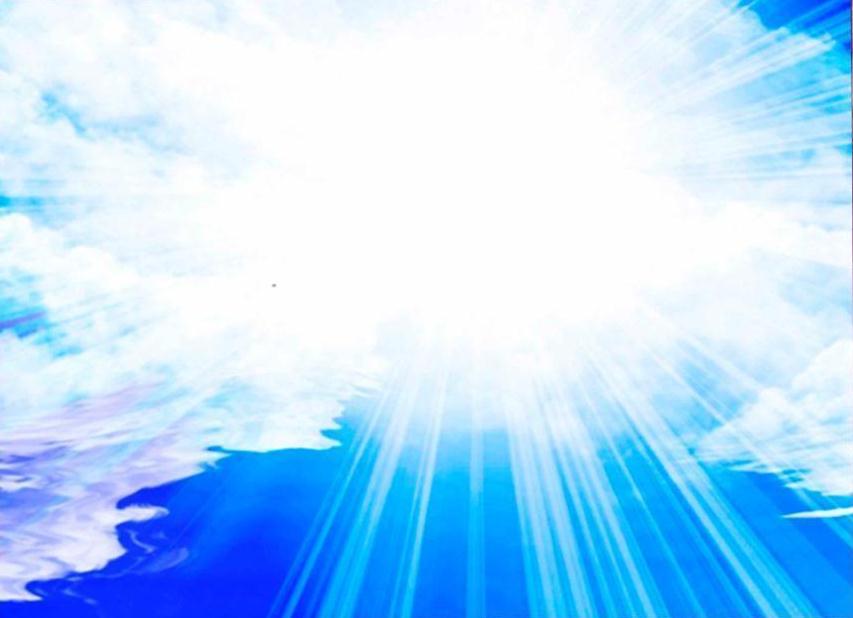 Христианская мифология утверждает, что символ Святого Духа - голубь. Голубь явился Деве Марии в Благовещение, голубь - Святой Дух спускается с небес во время крещения Христа. Поэтому щепная деревянная птица, которую стали делать на Руси еще более трехсот лет назад, приобрела очертания голубя.
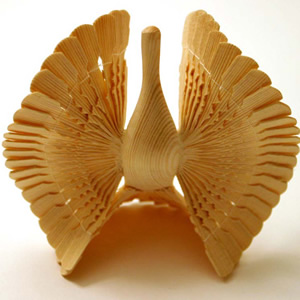 В стародавние времена на русском Севере почти в каждом доме висели под потолком деревянные птицы счастья: берегли от напастей, охраняли покой семьи.
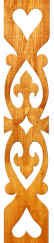 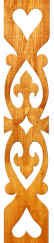 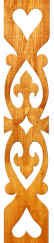 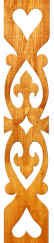 Назывались они «драночными», потому что крылья и хвост у них расщеплялись на драночки – тоненькие пластинки.
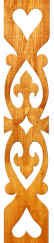 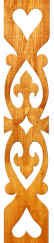 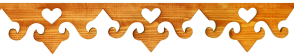 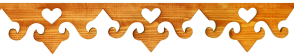 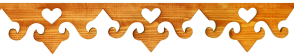 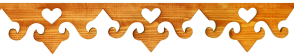 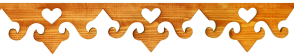 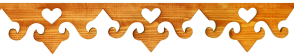 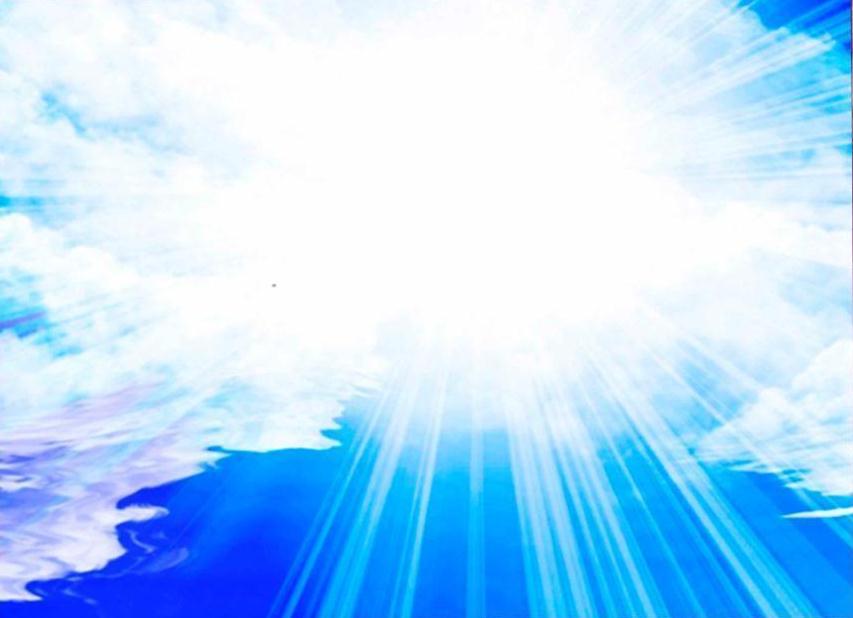 Считается, что эта деревянная птица приносит счастье в любой дом. Когда-то ее, как фамильный тотем-оберег, подвешивали в переднем, красном углу деревянной горницы, где стоял обеденный стол.
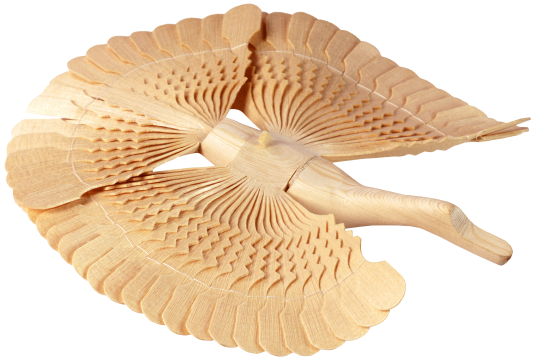 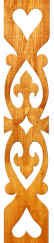 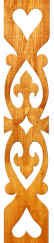 По вечерам на него ставили самовар, и резная птица вдруг начинала торжественно вращаться вокруг своей оси.
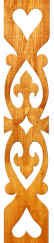 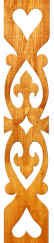 Медленно кружила она над столом, заглядывая во все уголки избы, как бы проверяя, все ли в порядке, все ли в сборе и не нарушен ли чем семейный лад.
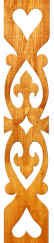 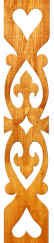 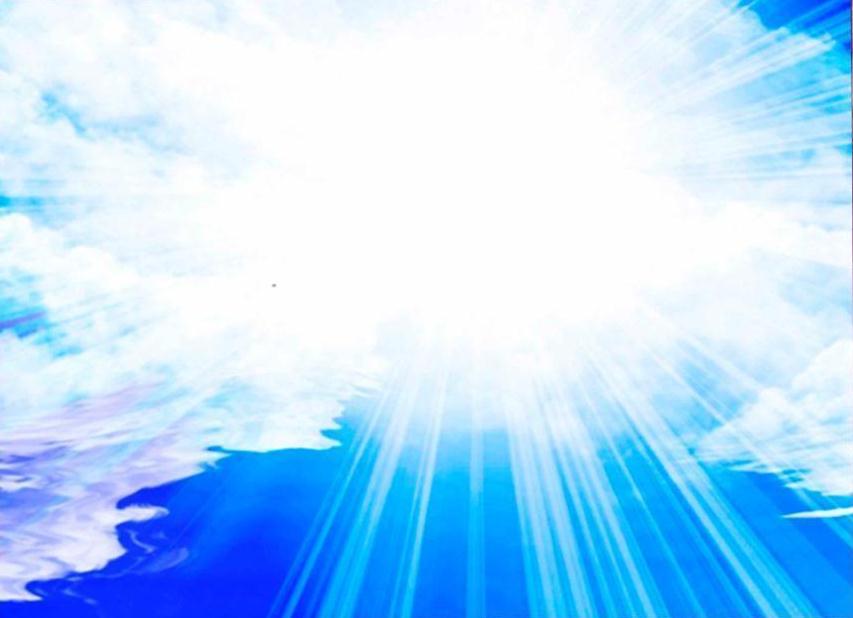 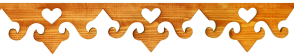 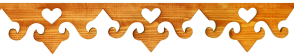 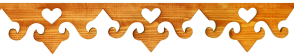 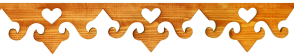 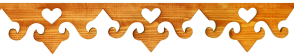 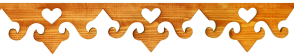 Церковь также благосклонно относится к деревянной птице счастья. Ее вешают в храмах над «вратами рая»: ведь само тело птицы напоминает крест - библейский символ.
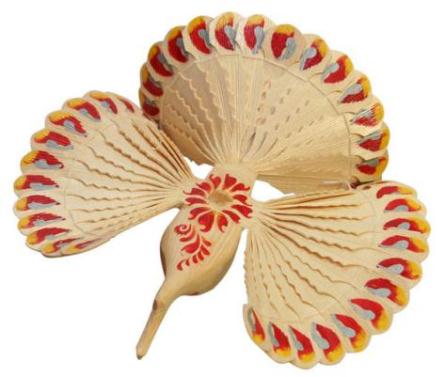 Из одного бруска вырезают туловище и голову, из другого - крылья. 
Самая ответственная операция - расщепление брусков на тонкие пластинки. Чем тоньше пластинки, тем ажурнее будет птица.
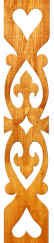 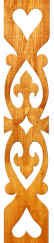 Бруски соединяют друг с другом. Потом «распускают» перья. Причудливый изгиб крыльев и хвоста задает сама структура дерева.
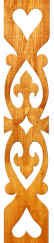 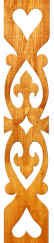 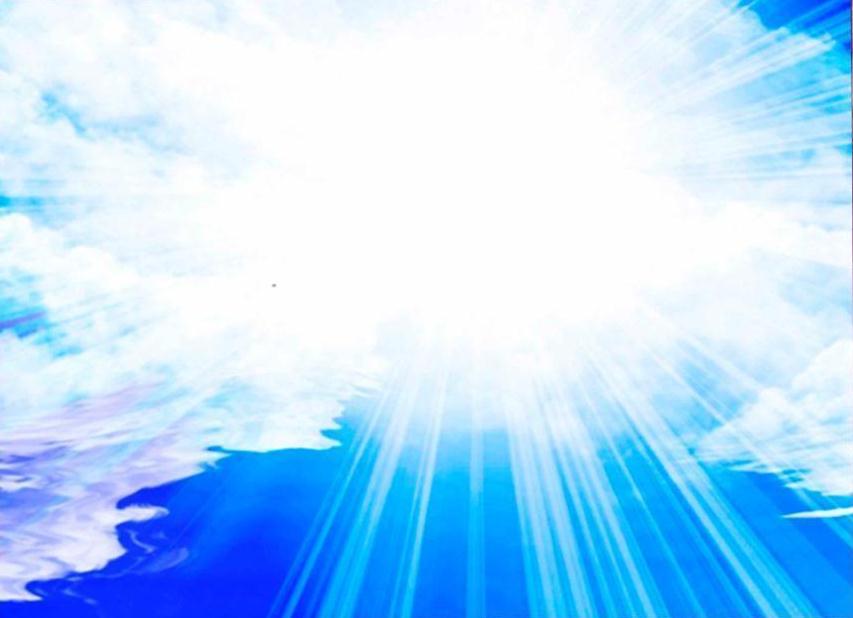 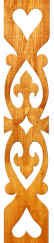 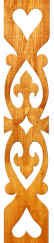 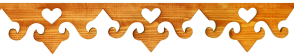 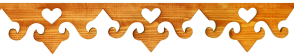 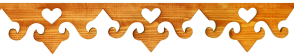 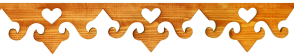 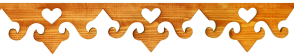 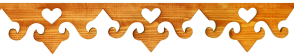 Щепная птица традиционно ни окрашивается, ни покрывается лаком, потому  что именно «живое» дерево благотворно влияет на человека. Со временем оно приобретает красивый бронзовый цвет. Мифическая птица хорошо вписывается в любой интерьер.
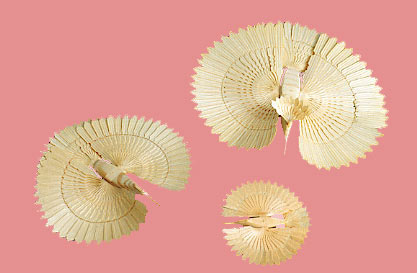 Расположение вблизи источника света придает её полету дополнительное очарование: лучи проходят сквозь тончайшие перья, образуя причудливые тени. Сейчас птицу изготовляют из сосновой щепы.
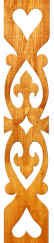 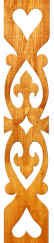 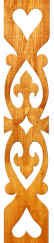 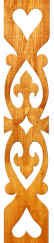 Животворная энергетика чистого соснового дерева, тепло рук мастера и хорошее настроение обязательно передадутся людям, в чьих домах поселится эта птица.
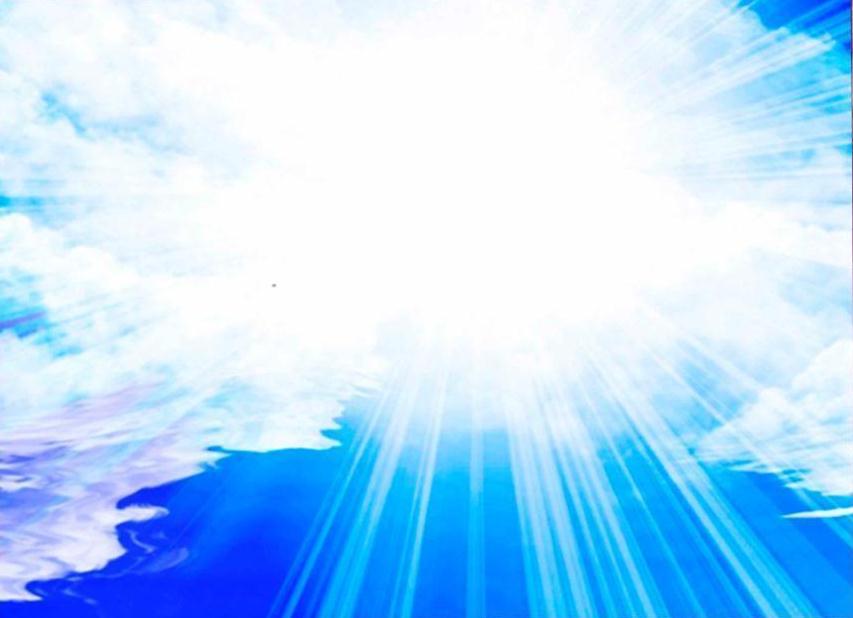 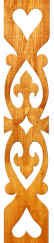 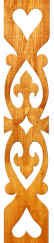 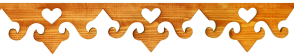 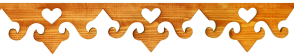 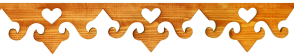 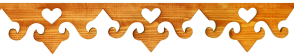 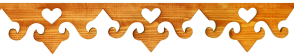 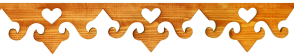 ЛЕГЕНДА
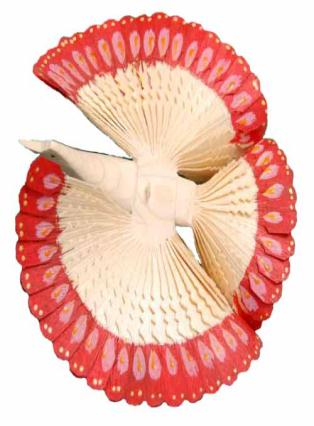 Сказывали старики, в одной семье, живущей в такой таежной избушке, ребенок захворал тяжелой болезнью, против которой знахари оказались бессильны. Лежал он, укрытый звериными шкурами, дело было в конце зимы, а отец его сидел и делал дранки для корзины. Ребенок, устав, видно лежать в душной избе, спросил: «Татку, а скоро лето?».
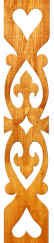 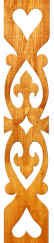 .
«Скоро, скоро, сынок, еще немножко, и будет лето», – ответил отец, и ему пришла в голову мысль подвесить под потолок птицу, чтобы сыну казалось, будто птицы уже прилетели.
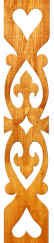 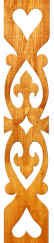 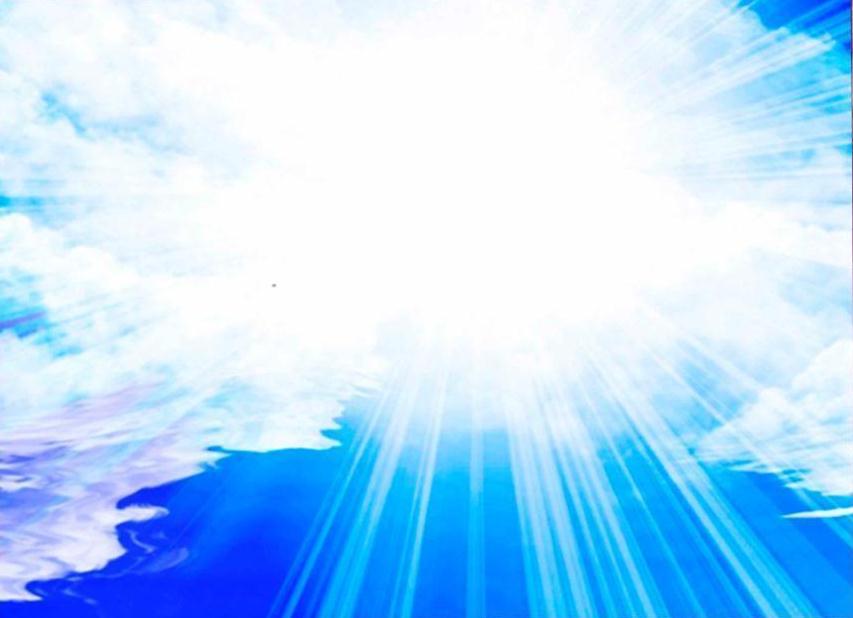 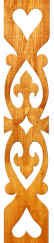 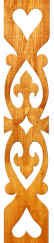 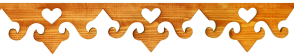 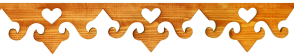 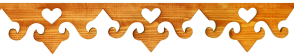 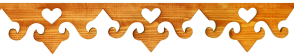 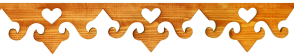 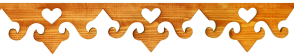 «А я тебе сейчас сделаю лето», – сказал он – и сделал птицу: головка, крылышки, хвост – все при ней, как у настоящей
Подвесил ее к потолку у камелька, и птица вдруг ожила: закружилась, крылья ее задвигались в струях горячего воздуха, который шел от камелька.
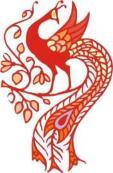 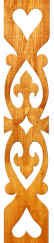 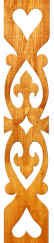 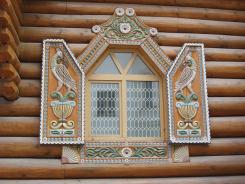 Ребенок заулыбался и стал быстро поправляться. Заходили соседи, спрашивали, чем же вылечили ребенка. Узнав про птицу, стали просить хозяина, чтобы он вырезал такую же и им. Так приписали деревянной птице чудодейственную силу и стали называть ее «святым духом», хранительницей детей, символом семейного счастья.
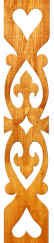 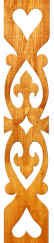 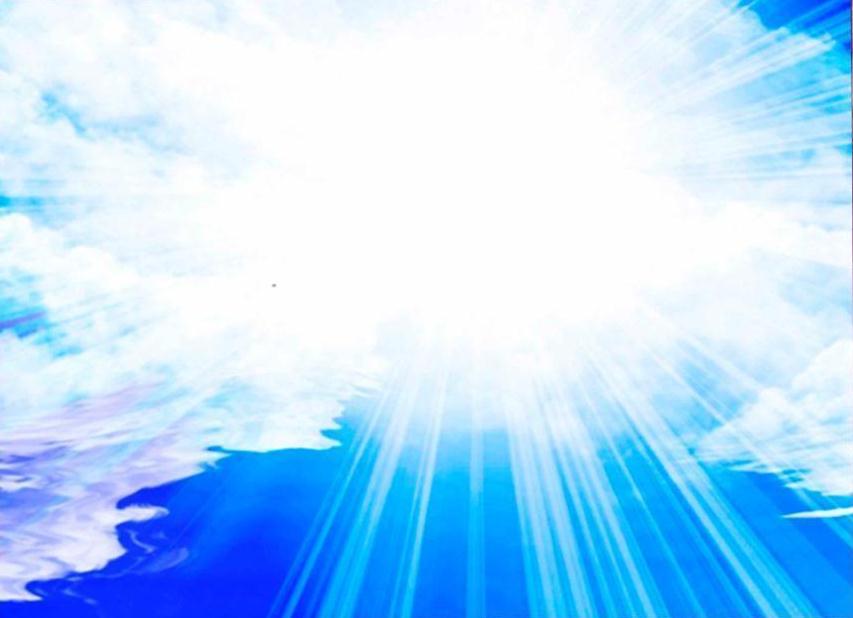 Птица счастья - Гамаюн
Посланница славянских богов, их глашатай. Она поет людям божественные гимны и провозвещает будущее тем, кто согласен слушать тайное.
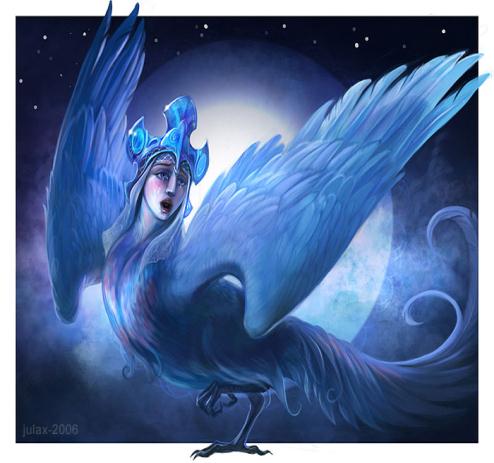 В старинной 
«Книге, глаголемой Козмография» на карте изображена круглая равнина земли, омываемая со всех сторон рекою-океаном. На восточной стороне означен «остров Макарийский, первый под самым востоком солнца, близ блаженного рая; потому его так нарицают, что залетают в сей остров птицы райские Гамаюн и Феникс и благоухание износят чудное». Когда летит Гамаюн, с востока солнечного исходит смертоносная буря.
Гамаюн все на свете знает о происхождении земли и неба, богов и героев, людей и чудовищ, зверей и птиц.
По древнему поверью, крик птицы Гамаюн
 предвещает счастье
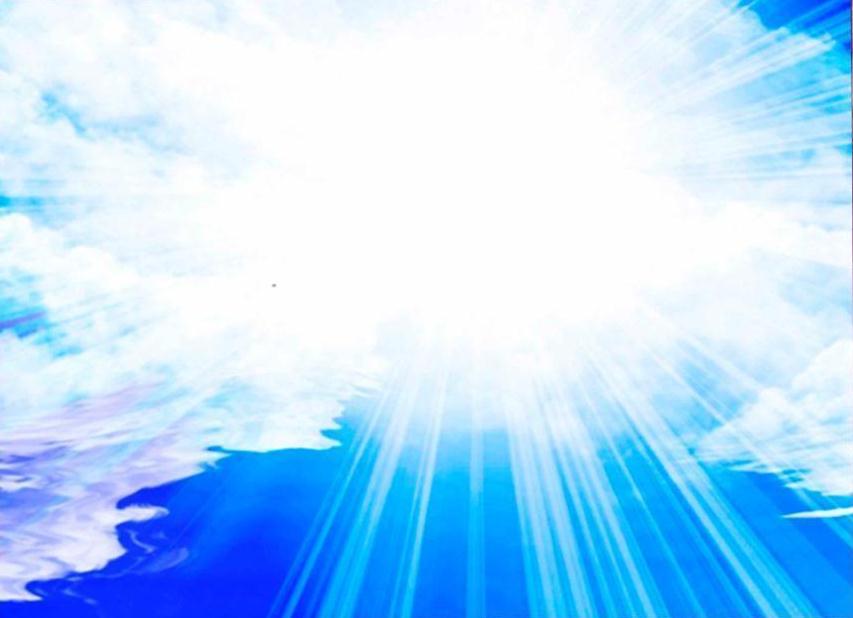 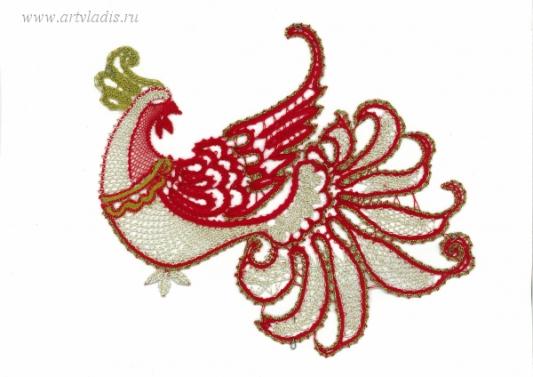 И в наше время   образы птиц вдохновляют мастеров.  В разных техниках, в разных материалах оживает птица счастья и несет  людям радость и надежду.
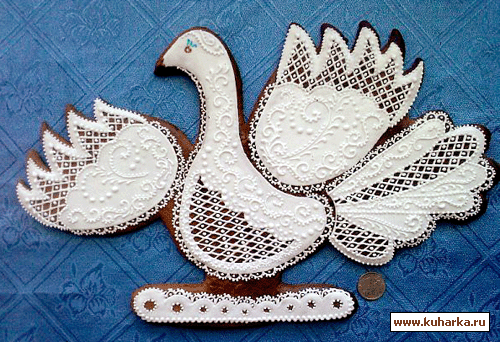 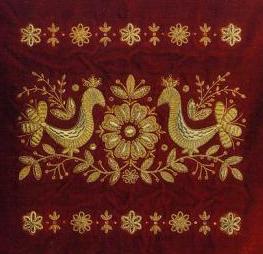 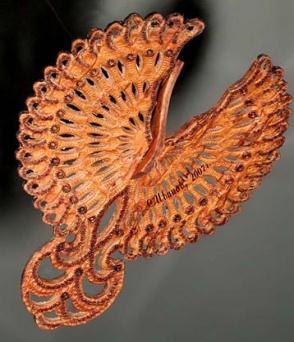 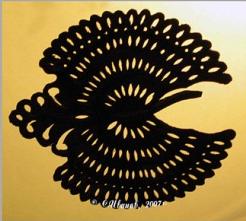 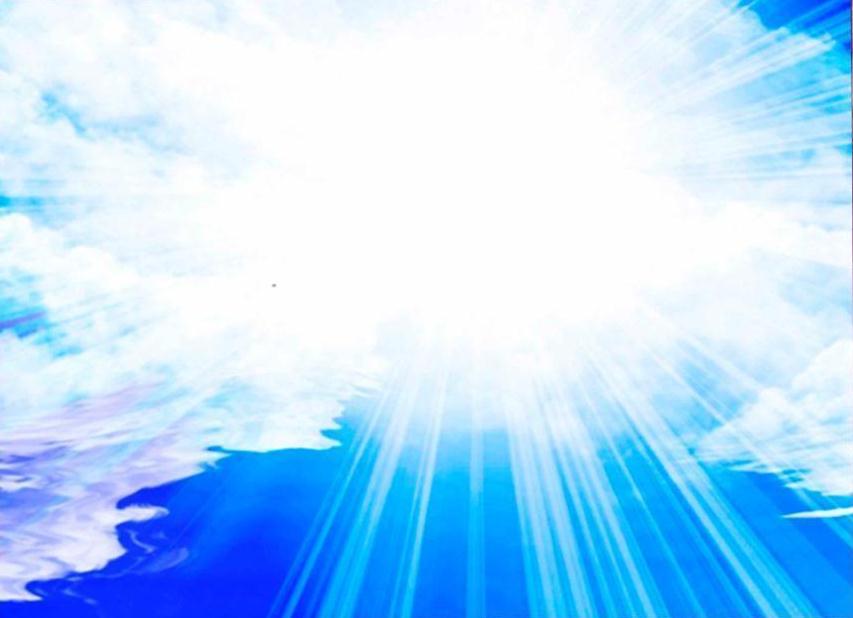 Птица счастья садится только 
на открытую ладонь
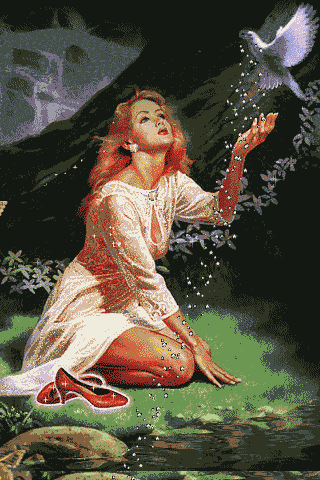 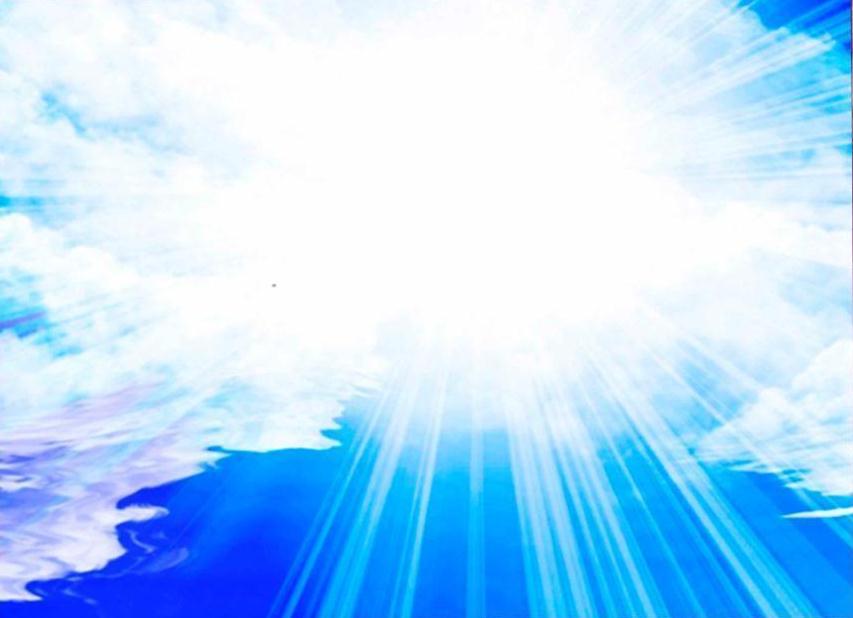 Интернет-ресурсы
http://www.germany.ru/photos/774246.big.jpg
http://vlad-japan.narod.ru/Culture/dimkov/doll3.jpg
http://img-fotki.yandex.ru/get/3908/xoxllloma.0/0_1ea54_35044ea8_L
http://img-fotki.yandex.ru/get/5904/valenta-mog.fb/0_6a859_e9cd48ae_L.jpg 
 http://img-fotki.yandex.ru/get/5007/valenta-mog.fb/0_6a85e_2b5364_orig.jpg 
http://img-fotki.yandex.ru/get/4607/valenta-mog.fb/0_6a86a_f850cc66_orig.jpg 
http://uboard.ru/upload/normal/narodnye_promysly__hohloma_gzhel_matreshki_28369.jpeg
 http://img-fotki.yandex.ru/get/4909/valenta-mog.fc/0_6a872_fb9d97f2_orig.jpg
http://makler.spb.ru/images/images8/96786_99c21.jpg  
http://img-fotki.yandex.ru/get/4809/valenta-mog.fb/0_6a85b_7a58f5fb_orig.jpg 
http://www.liveinternet.ru/users/alevtina-09/post161932601/ 
http://thisislife.ucoz.ru/Oldmen/2011/image_4cdd00be4ab93.jpg_2.jpg
http://studio-biz.ru/uploads/posts/2011-03/1300289521_22.gif
http://www.nivasposad.ru/school/homepages/all_arhiv/2001/russian_art/gzel1/ptica.jpg   
http://i.allday.ru/uploads/posts/2009-03/1237738885_chinese-ornaments2.jpg 
http://img-fotki.yandex.ru/get/5700/v-kashenko2010.bb/0_4e5cf_19e1dd2f_L.jpg 
http://www.msk-ru.ru/published/publicdata/MECONG11/attachments/SC/products_pictures/P1110191_enl.JPG
http://russif.rin.ru/pictures/4250.jpg